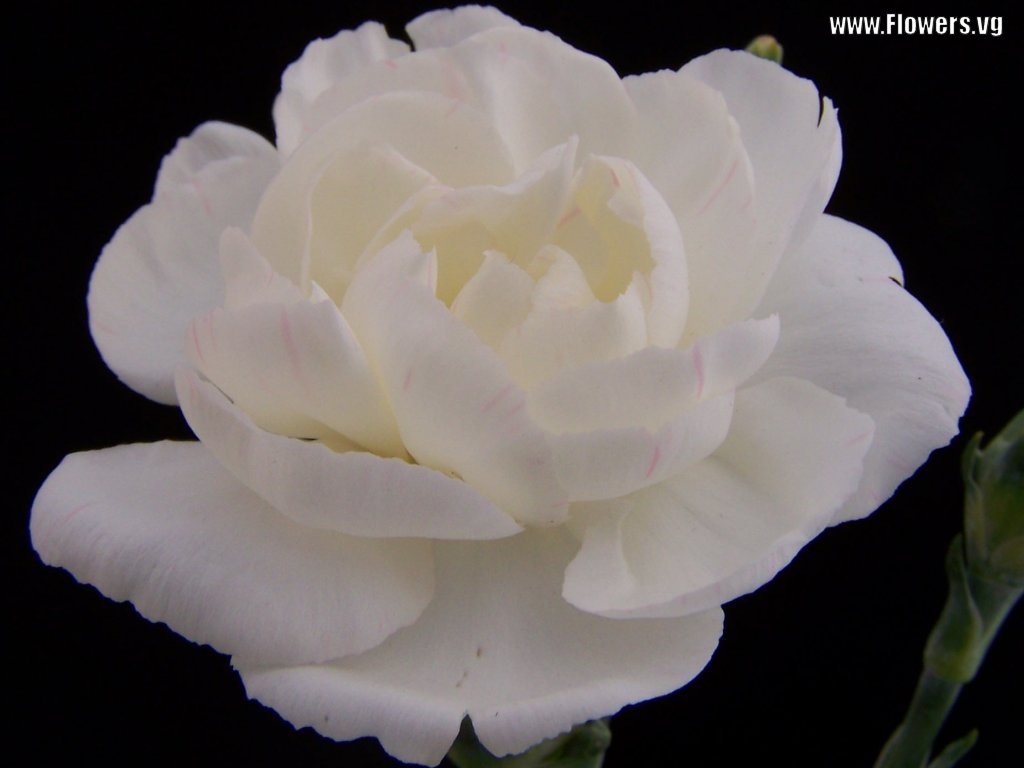 স্বাগতম
শিক্ষক পরিচিতিঃ
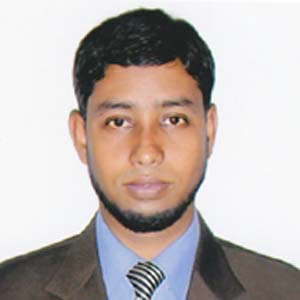 মুহাম্মাদ আঃ মোমিন মন্ডল
এম. এস. এস, বি পি এড
                                
সহকারী শিক্ষক ( শারীরিক শিক্ষা ) 
থুপসারা সেলিমীয়া দাখিল মাদ্রাসা,
কালাই, জয়পুরহাট ।
পাঠ পরিচিতি
শ্রেণিঃ     ৯ম—১০ম 
বিষয়ঃ    শারীরিক শিক্ষা, স্বাস্থ্যবিজ্ঞান ও খেলাধুলা
অধ্যায়ঃ   ৬ষ্ট
পাঠঃ       ১ ও ২
সময়ঃ     ৪৫ মিনিট
তারিখঃ  ০৩/০৫/২০১৮
এসো আমরা কিছু ছবি দেখি ।
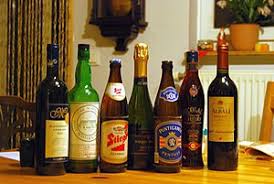 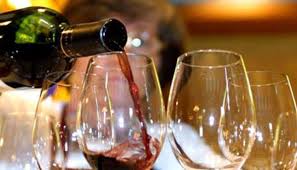 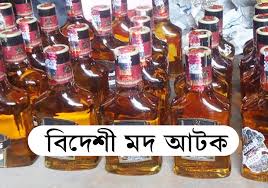 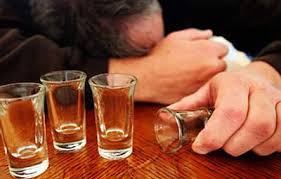 মদ
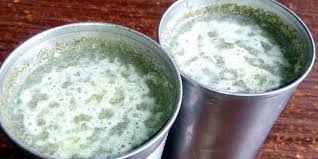 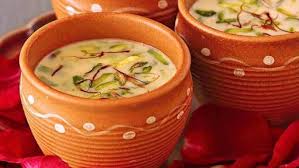 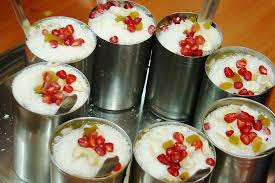 ভাং
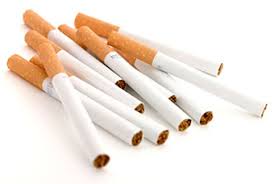 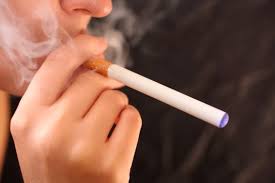 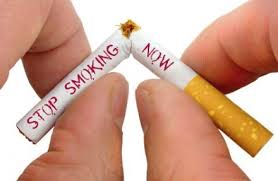 সিগারেট
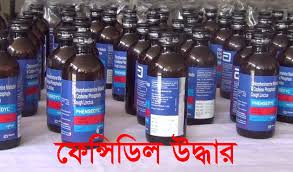 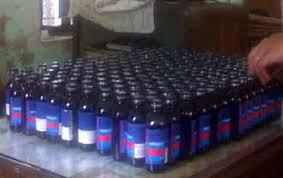 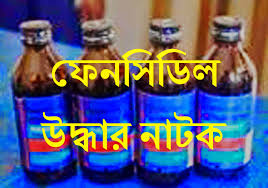 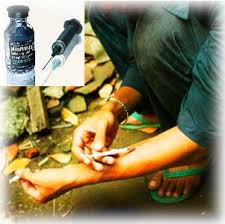 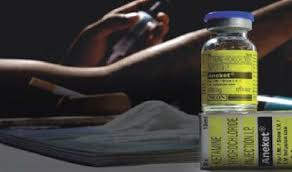 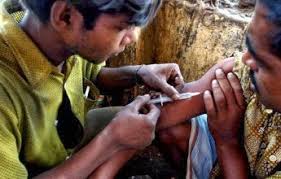 পেথিডিন
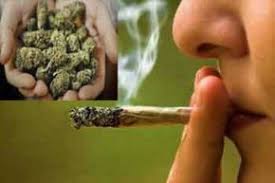 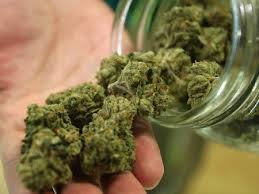 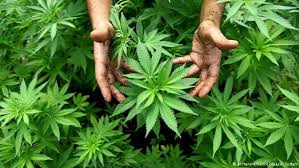 মারিজুয়ানা
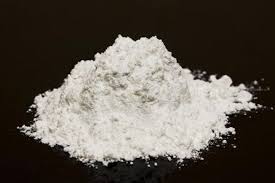 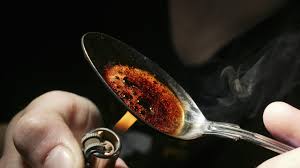 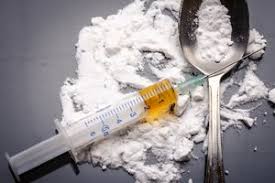 হেরোইন
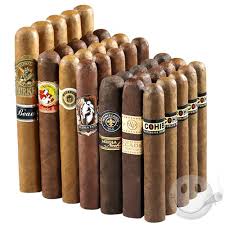 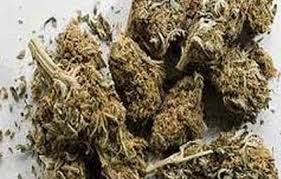 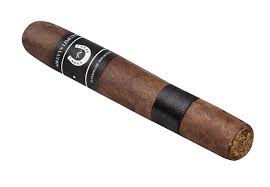 চুরুট
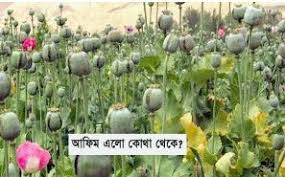 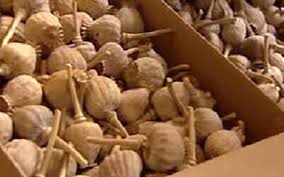 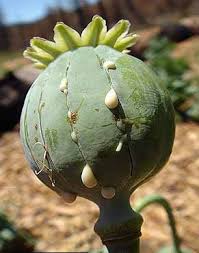 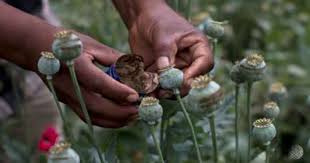 আফিম
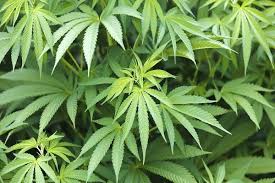 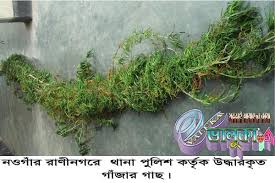 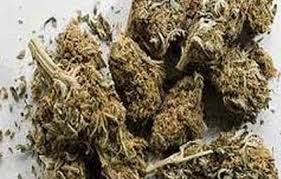 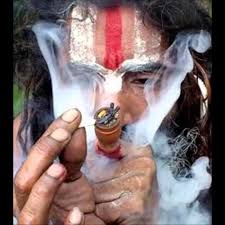 গাজা
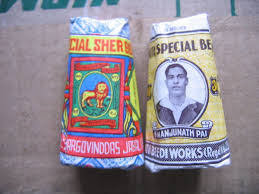 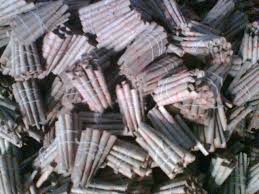 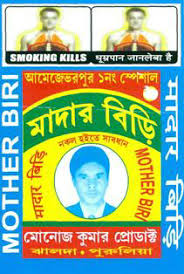 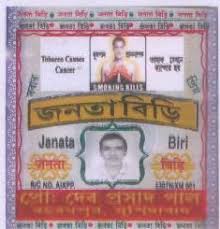 বিড়ি
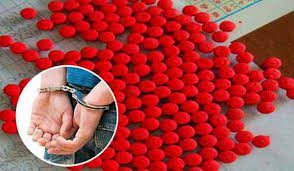 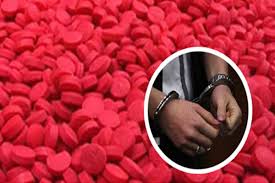 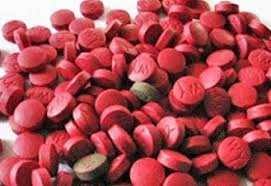 ইয়াবা
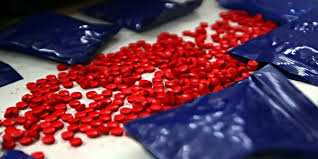 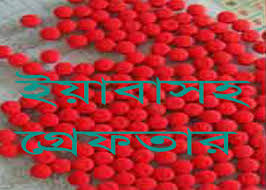 ইয়াবা
আজকের পাঠঃ
০১/ মাদকাসক্তি, তামাক ও মাদকদ্রব্য এবং তামাক ও মাদকদ্রব্য সেবনের কুফলঃ

         ০২/ ধূমপান ও মাদকদ্রব্য সেবন থেকে বিরত থাকার উপায় এবং এ সম্পর্কে অন্যদের ভূমিকাঃ
শিক্ষন ফলঃ
এই পাঠ শেষে শিক্ষার্থীরা ……….
মাদকাসক্তি বলতে কি বোঝায়  তা বলতে পারবে ।
ঔষধ ও মাদকদ্রব্যের মধ্যে পার্থক্য  কি তা বলতে পারবে ।
বাংলাদেশে যে সকল মাদকদ্রব্য পাওয়া যায়  তা সম্পর্কে বলতে পারবে ।
 মাদকদ্রব্য সেবনের কুফল  সম্পর্কে বলতে পারবে ।                                   
 মাদকদ্রব্য সেবন থেকে বিরত থাকার উপাই  সম্পর্কে বলতে পারবে ।
পাঠ উপস্থাপনঃ
মাদকাসক্তি বলতে মাদকদ্রব্যের প্রতি প্রচণ্ড আসক্তি বা নেশাকে বোঝায় । যে সব দ্রব্য সেবন  বা পান করলে তীব্র নেশার সৃষ্টি হয়  সেগুলো মাদকদ্রব্য । ডাক্তারের পরামর্শ ছাড়া কোন ঔষধ অতিরিক্ত সেবন করলে এবং এর প্রতি আসক্তি জন্মালে সেটাও মাদকদ্রব্যের আওতায় পড়ে ।  যারা  মাদকদ্রব্য গ্রহন করে তারা কারণবশত মাদক গ্রহন করতে না পারে তাহলে শারীরিক ও মানসিক উপসর্গের সৃষ্টি হয় । যেমন- মেজাজ খিটখিটে হয়, ক্ষুধা ও রক্তচাপ কমে যায়, শ্বাস- প্রশ্বাসে  কষ্ট হয় , নিদ্রাহীনতা দেখা দেয় , আচারণে আক্রমণাত্মক হয়ে উঠে ।
ঔষধ ও মাদকদ্রব্যের মধ্যে পার্থক্যঃ 
  ০১/  ঔষধ সেবন করলে রোগমুক্তি ঘটে,  মাদক সেবনে শরীরের নানা রোগের সৃষ্টি হয় ।
  ০২/   ঔষধ গ্রহণের মাত্রা নির্ধারিত থাকে, মাদক গ্রহণের মাত্রা নির্ধারিত থাকে না ।         
  ০৩/  অসুখ সেরে গেলে ঔষধ খাওয়ার প্রয়োজন হয় না ,কিন্তূ  মাদকে আসক্ত হলে সহজে ছাড়া যায় না ।
বাংলাদেশে যে সকল মাদকদ্রব্য পাওয়া যায়  তা  হলঃ হেরোইন, আফিম, পেথিডিন, ফেনসিডিল, গাজা, মারিজুয়ানা, ভাং, চুরুট, ইয়াবা, মদ, বিড়ি , সিগারেট ইত্যাদি ।
তামাক ও মাদকদ্রব্য সেবনের কুফলঃ বিশ্ব স্বাস্থ্য সংস্থার তথ্য অনুসারে পৃথিবীতে প্রতি ৮ সেকেন্ডে শুধু ধুমপানজনিত কারণে একজন ব্যক্তির মৃত্যু হচ্ছে ।  মাদকদ্রব্য সেবনের কুফলসমূহ হচ্ছে-

০১/ মাদকদ্রব্য মানসিক স্বাস্থ্যের ক্ষতি করে ।
০২/ পারিবারের শান্তি বিনষ্ট করে  ।
০৩/ শারীরিক সুস্থতার ক্ষেত্রে মারাত্মক প্রভাব ফেলে ।
০৪/ মাদক এইচ আই ভি ও হেপাটাইটিস-বি এর সংক্রমনের আশংকা বাড়িয়ে দেয় । 
০৫/ খাদ্যনালি  ও ফুসফুসের ক্যান্সার, কিডনি রোগ, রক্তচাপ ইত্যাদি রোগের সৃষ্টি করে ।
০৬/ আর্থিক ক্ষতি হয় ।
ধূমপান ও মাদকদ্রব্য সেবন থেকে বিরত থাকার উপায় এবং এ সম্পর্কে অন্যদের ভূমিকাঃ

০১/ ধূমপান ও মাদক সেবনের ফলে  কী অবস্থা হয় , প্রথমে তা মনে মনে ভাবতে হবে । 
০২/ মাদক সেবনের ফলে মা- বাবা, ভাই- বোন বা আভিভাবক লজ্জিত হবেন তআ ভাবতে হবে ।
০৩/ ধূমপান ও মাদক সেবন থেকে শুধু নিজে বিরত থাকলে চলবেনা ,বন্ধু- বান্ধব, সহপাঠীদের সচেতন করতে হবে ।
০৪/ বিভিন্ন প্রচার মাধ্যমে প্রচার করতে হবে যেমনঃ পত্র- পত্রিকা, রেডিও , টেলিভিশন ইত্যাদি মাদক বিরোধী প্রচারণা চালিয়ে ব্যাপক গণসচেতনতা সৃষ্টি করতে হবে ।
একক কাজঃ
বাংলাদেশে যে সকল মাদকদ্রব্য পাওয়া যায়  সেগুলোর নাম লিখ ?
মূল্যায়নঃ
বিশ্ব স্বাস্থ্য সংস্থার তথ্য অনুসারে পৃথিবীতে  কত  সেকেন্ডে শুধু ধুমপানজনিত কারণে একজন ব্যক্তির মৃত্যু হচ্ছে ?


ক)  ৯   সেকেন্ডে                                                    খ)  ৭ সেকেন্ডে


গ)   ১০  সেকেন্ডে                                                     ঘ)  ৮   সেকেন্ডে
উত্তরঃ    
    ঘ) ৮ সেকেন্ডে
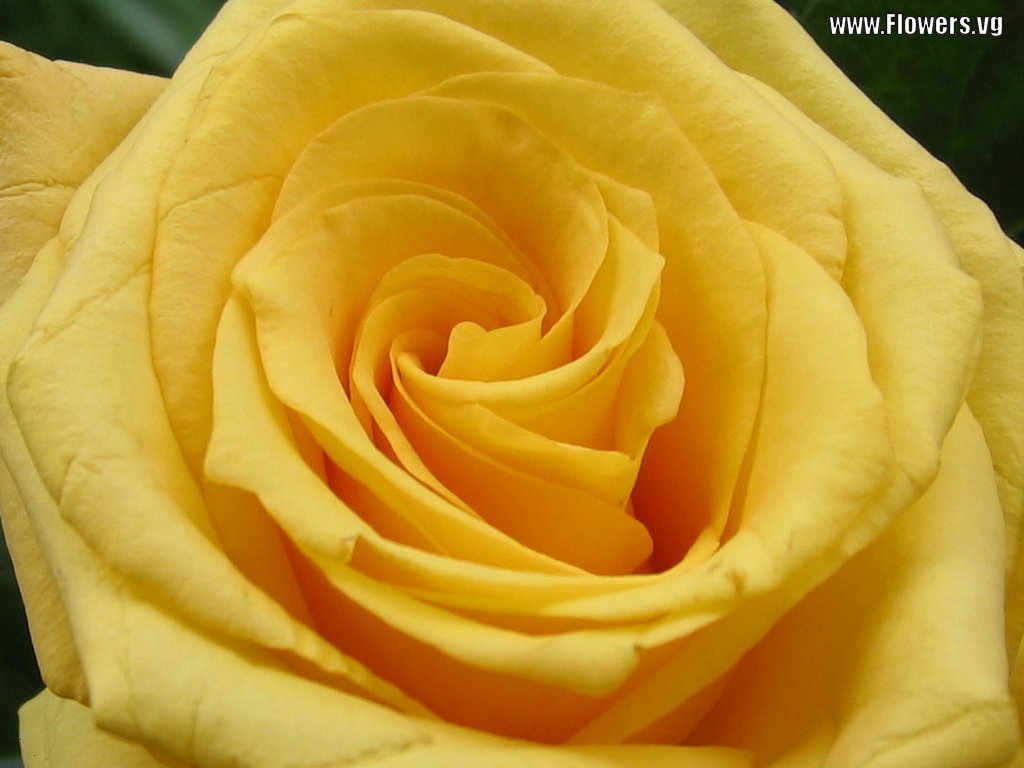 ধন্যবাদ